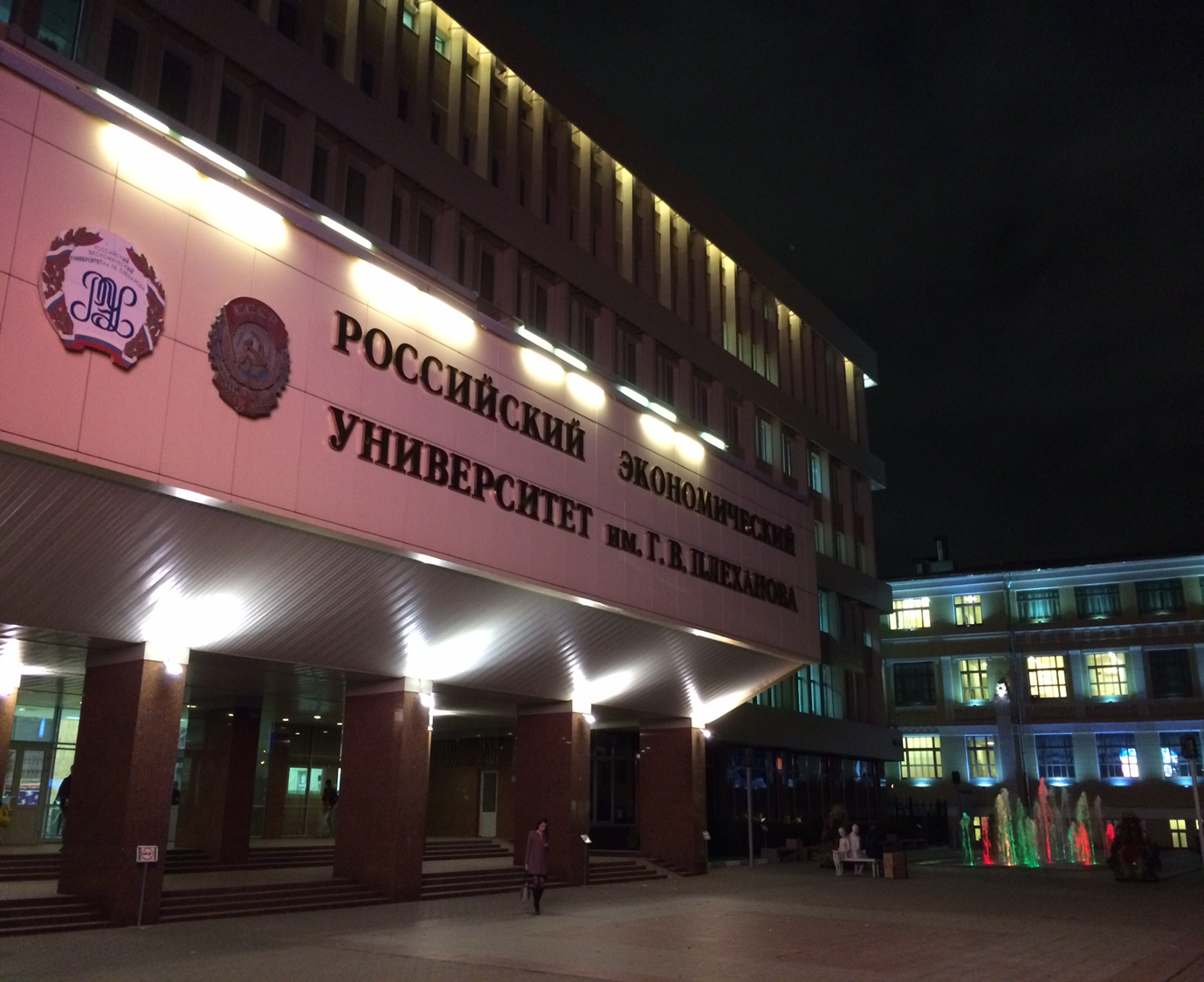 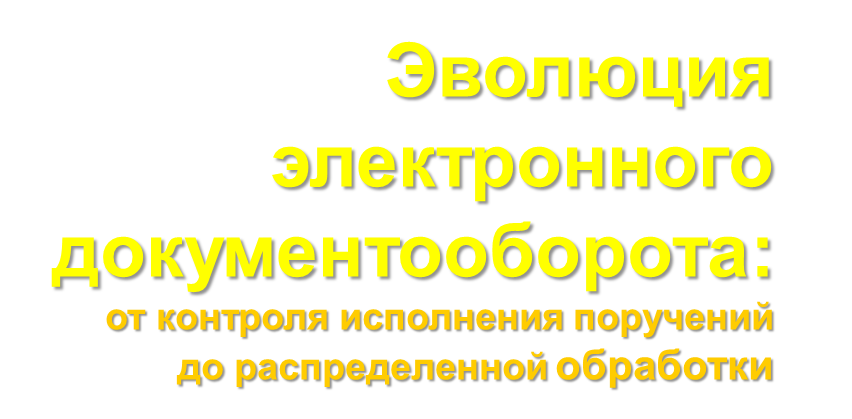 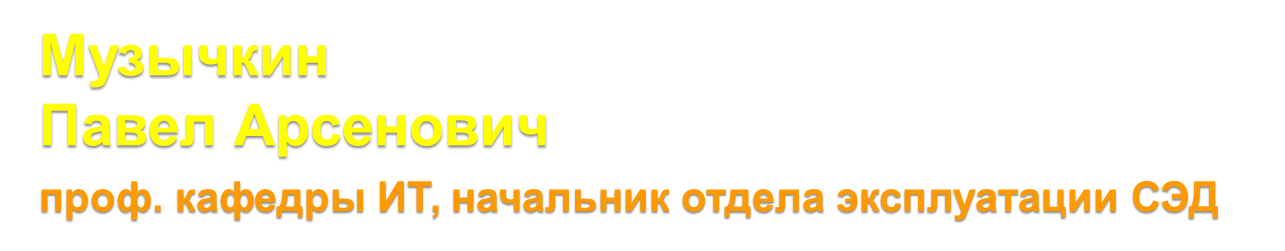 23.10.2015
РЭУ им. Г.В. Плеханова
1
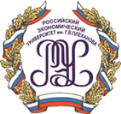 РЭУ им. Г.В. Плеханова
2
23.10.2015
Осенний документооборот -2015
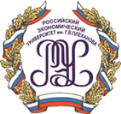 Реорганизация ….
За последние 5 лет к РЭУ им. Г.В. Плеханова присоединено пять вузов:

Межотраслевой институт повышения квалификации (МИПК) 
Саратовский государственный социально-экономический университет 
Российский государственный торгово-экономический университет(РГТЭУ)
Московский государственный университет экономики, статистики и информатики (МЭСИ, 09.10.2015)
3
23.10.2015
Осенний документооборот -2015
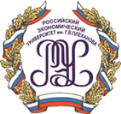 Реорганизация вузов путем присоединения к РЭУ им. Г.В. Плеханова
Рост контингента обучаемых
4
23.10.2015
Осенний документооборот -2015
Филиалы МЭСИ

Алтай
Архангельск
Белгород
Бурятия
Дербент
Калининград
Калмыкия
Красноярск
Н. Новгород
Рязань
Тверь
Усть-Каменогорск
Хакассия
Ярославль
Ереван
Минск

Находятся на стадии интеграции с 09.10.2015г.
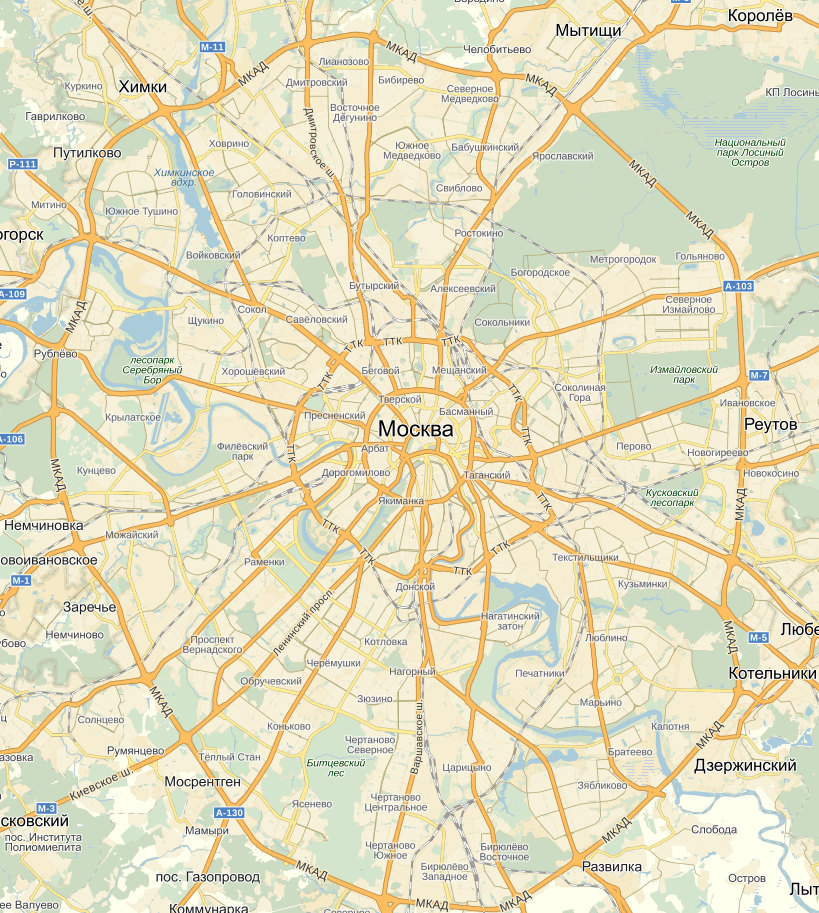 ЭП и шифрование
Брянск
Волгоград
Воронеж
Дмитров
Иваново
Иркутск
Кемерово
Краснодар
Курск
Новосибирск
Оренбург
Омск
Пермь
Пятигорск
Ростов 
Самара
Серпухов
Смоленск
Тула
Уфа
Ю.-Сахалинск
Саратов 
Балаково
Маркс
Севастополь
Екатеринбург
Ташкент
Улан-Батор
«Дело  Web»
ул. Смольная
РЭУ
Трехгорный переулок
(Пром.-экон. колледж)
E-mail, Edsign+Карма
«Дело Web»
VPN + Дело Web
«Дело» +«Дело Web»
Грайвороново
МЭСИ(ул. Нежинская)
МЭСИ (м. Спортивная)
«Дело  Web»
Нахимовский проспект 
(Приборостроительный техникум)
«Дело Web»
[Speaker Notes: Уточнить Грайвороново]
Филиалы РЭУ им. Г.В. Плеханова
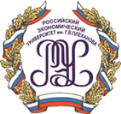 6
23.10.2015
Осенний документооборот -2015
В сложившихся условиях:
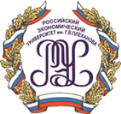 Невозможно обеспечить управляемость вузом без устойчивой СЭД (СЭДД)
СЭДД должна быстро адаптироваться к изменяющимся: организационной структуре, бизнес-процессам, «географии вуза»
7
23.10.2015
Осенний документооборот -2015
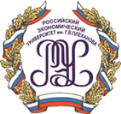 Особенностидокументооборота РЭУ им. Г.В. Плеханова
8
23.10.2015
Осенний документооборот -2015
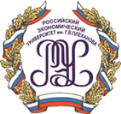 Полностью электронный документооборот возможен ?
9
23.10.2015
Осенний документооборот -2015
Документооборот в динамике
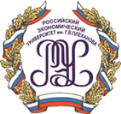 10
23.10.2015
Осенний документооборот -2015
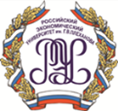 Широта охвата документов
11
23.10.2015
Осенний документооборот 2015
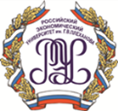 Глубина внедрения СЭД
Дело+Web
Web
Подключение Web
Всего 340 лицензий
12
Осенний документооборот -2015
23.10.2015
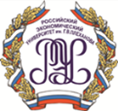 Эволюция СЭД
2014-2015
2011-2013
2010
2009
2007-2008
2006 ноябрь
23.10.2015
РЭУ им. Г.В. Плеханова
13
Число лицензий СЭДД «Дело» и «Дело-Web»
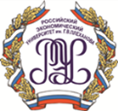 23.10.2015
14
Осенний документооборот 2015
Продукты компании ЭОС(число лицензий)
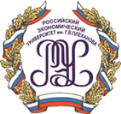 СЭДД «Дело+Web»	- 260
«Дело-Web» 		- 80
Сканирование  		- 21
ЭП и шифрование	- 147
Edsign				- 117
Edsign+Карма		- 83
Оповещения и уведомления- 50
Интеграция «Дело-1С»	- 1
Архивное Дело		- 2+1+20	
АРМ-руководителя (испытания)
Интернет-приемная (в проекте)
15
23.10.2015
Осенний документооборот -2015
Юридическая значимость
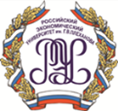 Решение Ученого совета от 30.11.2009 г
Приказ ректора № 386 от 30.09.2009 г.
Регламент контроля исполнения поручений от 25.12.10 
Регламент мониторинга выполнения программ и планов мероприятий  от 28.06.10
Регламент применения Электронной цифровой подписи в университете от 21.12.10
Другие приказы ректора по отдельным вопросам ЭД
Около 150 должностных лиц имеют электронную подпись
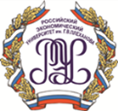 СЭД «Дело»   - часть  системы управления РЭУ им. Г.В. Плеханова
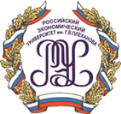 «Устойчивость» ИС вузаза последние 15 лет
Бухгалтерские ИС: «Самописная»      Парус     БЭСТ- 4      БЭСТ-5    Бюджет 21     1С-Первый бит)
АИС управления учебным процесом:«Нет до 2006г.»       Косинус       ЭВРИКА    1С-Инфосьют       1С-Первый бит) 
Система электронного документооборота: 	
	Дело + ДелоWeb (с 2006 года)
19
23.10.2015
Осенний документооборот -2015
Электронная подпись
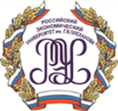 Вуз технически полностью готов к самому широкому применению усиленной ЭП (свой удостоверяющий центр, обученный персонал, регламенты)
Закон об ЭП (2011г.) позволил во многих случаях использовать простую электронную подпись вместо усиленной ЭП
Усиленная неквалифицированная ЭП и шифрование активно используются при обмене документами с филиалами. С 01.01.2015 г. передано и получено около 900 документов с ЭП
23.10.2015
РЭУ им. Г.В. Плеханова
20
[Speaker Notes: Число документов уточнить
Важно определить правильные границы ее использования.

Новый Закон об электронной подписи, позволяет во внутреннем документообороте во многих случаях обойтись не усиленнной, а простой электронной подписью.]
Подписание приказов по контингенту
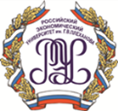 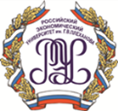 лист согласования проекта приказав формате .docx
лист согласования проекта приказав формате .docx
Технология ЭП с Edsign+Карма
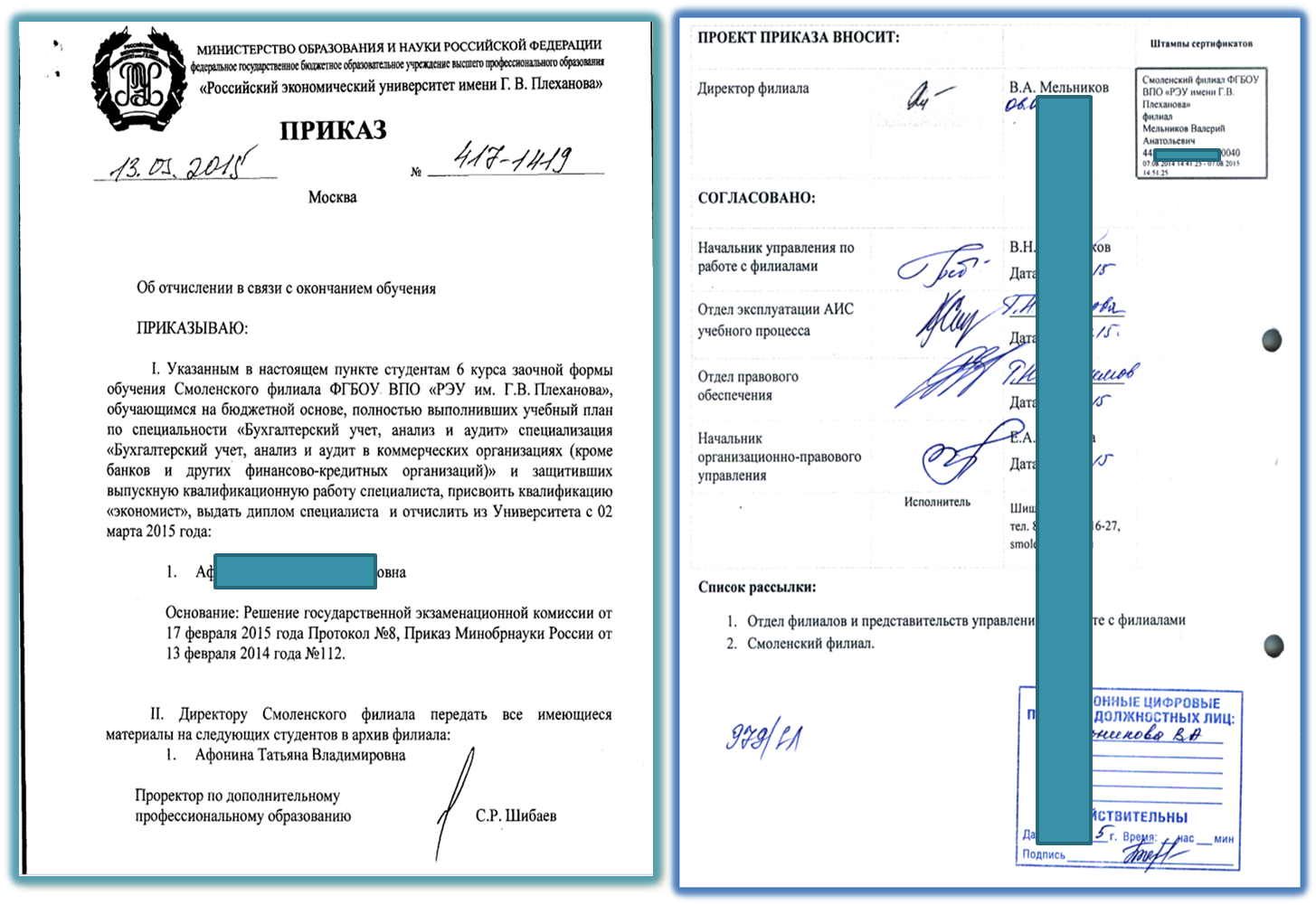 23
23.10.2015
Осенний документооборот -2015
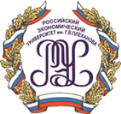 Требования к СЭД со стороны вуза
24
23.10.2015
Осенний документооборот -2015
Степень остроты проблем
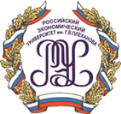 25
Осенний документооборот -2015
23.10.2015
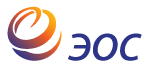 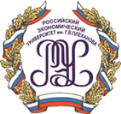 Подведем итоги
Выбор в качестве системы электронного документооборота продуктов компании «Электронные офисные системы» полностью себя оправдал
26
23.10.2015
Осенний документооборот -2015
Пожелания разработчикам СЭД
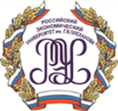 27
Осенний документооборот -2015
23.10.2015
[Speaker Notes: Число документов уточнить
Важно определить правильные границы ее использования.

Новый Закон об электронной подписи, позволяет во внутреннем документообороте во многих случаях обойтись не усиленнной, а простой электронной подписью.]
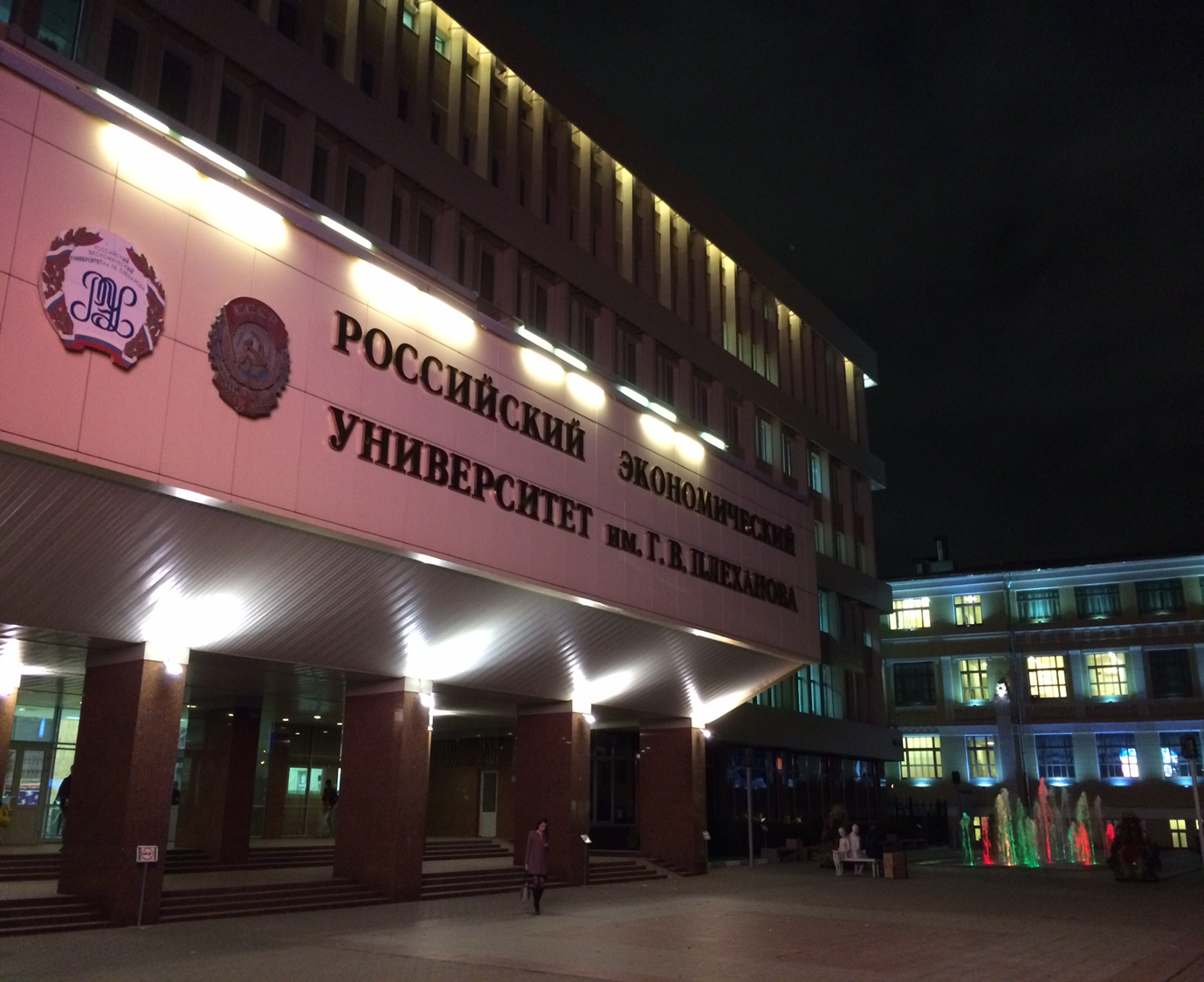 Спасибо за внимание


Контакты:
Музычкин Павел Арсеновичпрофессор кафедры информационных технологийначальник отдела эксплуатации СЭД
muzychkin.pa@rea.ru
8(495)958-2459

Москва, Стремянный пер., 36
23.10.2015
РЭУ им. Г.В. Плеханова
28
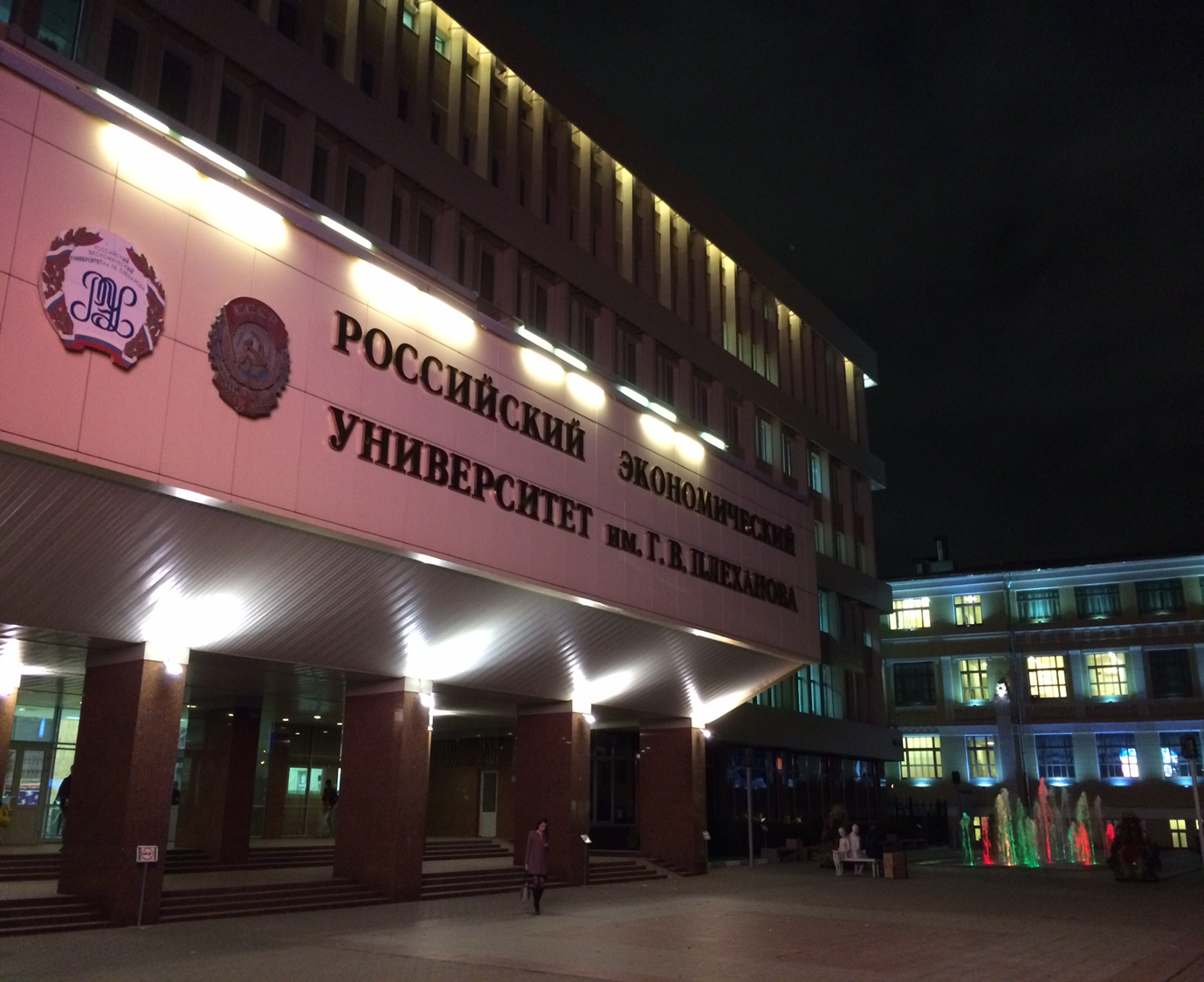 23.10.2015
РЭУ им. Г.В. Плеханова
29
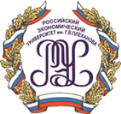 Запасные слайды
30
23.10.2015
Осенний документооборот -2015
Примеры регламентирующих документов
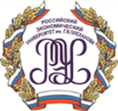 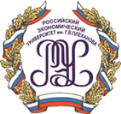 Об использовании филиалами университета электронной подписи и шифрования
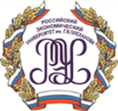 23.10.2015
РЭУ им. Г.В. Плеханова
33
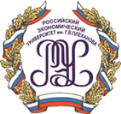 Технология ЭП с Edsign+Карма
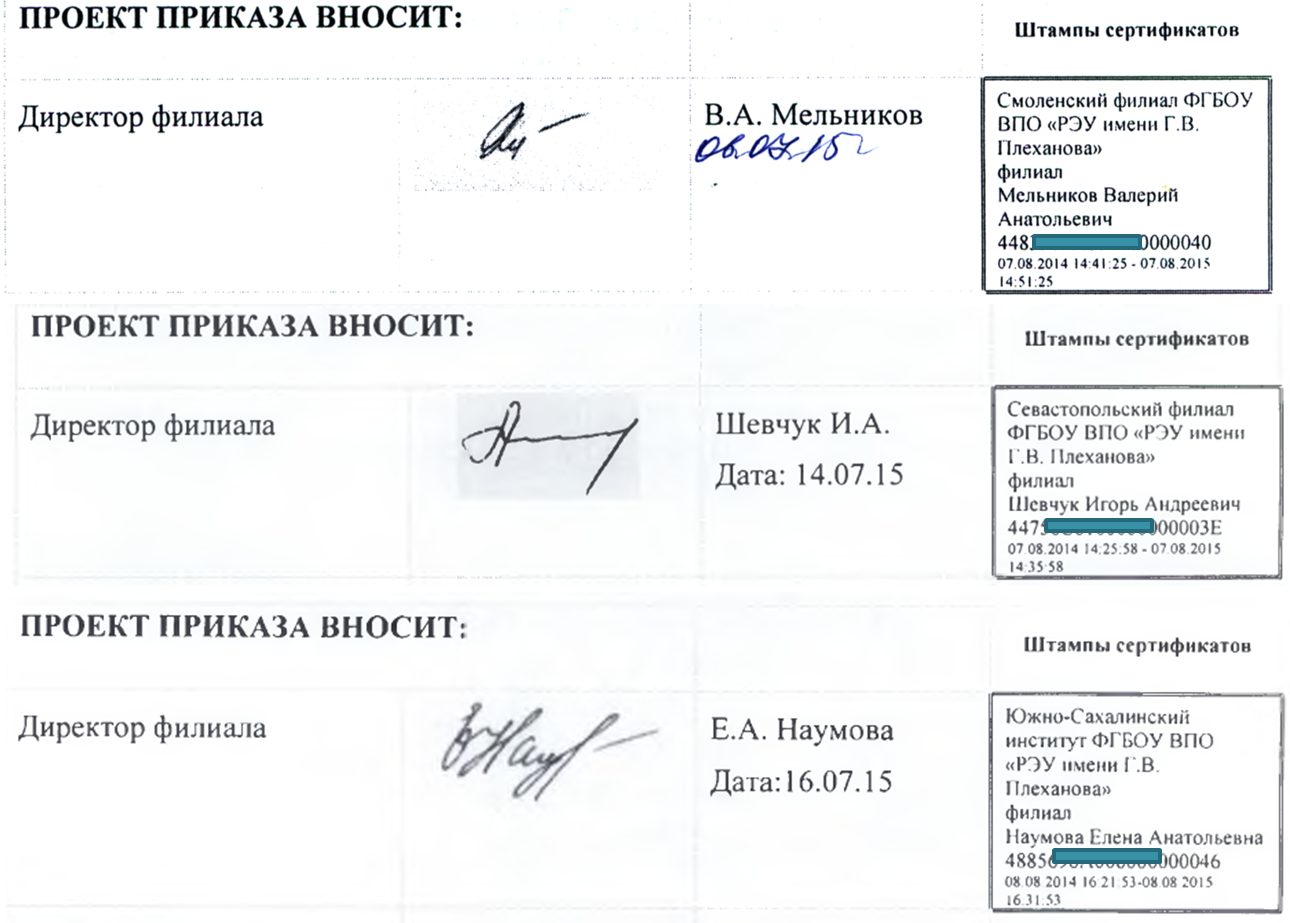 34
23.10.2015
Осенний документооборот -2015
Тенденция - постепенный переход  на «Дело-Web»
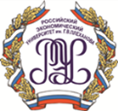 Не требует установки клиентского ПО на компьютер. В связи с этим резко уменьшается объем работы управления по информатизации , ускоряется процесс перехода на новые версии
Может запускаться с любого компьютера корпоративной сети, независимо от места расположения структурного подразделения
Подключение удаленных структурных подразделений («площадок» и филиалов) к СЭД университета упрощается.
Упрощается обучение, так как работа ведется через браузеры - привычные инструменты современного пользователя, которыми владеют все (Internet Explorer, Mozilla Firefox, Google Chrome, Opera, Safari. При этом все возможности реализуются только IE).
Может запускаться с планшетов iPad, которые подключены к корпоративной сети университета
35
Осенний документооборот -2015
23.10.2015